Demand For Higher Education Programs
Results through January 2019
Who is Gray?
Clients:  Higher Education Institutions and Stakeholders
Program and Market
Evaluation Data
Student Demand
Employment
Competition
Wages
Demographics
Placement Rates
Employer Requirements
Advanced Analytics
Predictive Models
Geo-Analytics
Programs
Projects
Place
Price
Market Analysis Platform
Location selection
Campus consolidation
Price elasticity
Price positioning
Price optimization
Business strategy 
Strategy implementation
Complex analytics
Program Evaluation System
Program Economics Platform
Integrated Program Analysis
Gray Proprietary
2
Inquiries
National
Online and On-Campus
Program, Degree, and City
Google Search Trends
Programs
Brands
Growth and Decline
Brand Reach
Program of the Month:  Health Services/Allied Health, General
Where to Offer a Program:  Market Analysis
Summary
Gray Proprietary
3
Overall Student Inquiries (All Sources)
Gray has tracked demand for several years.
We started tracking inquiries in 2012 and Google search volumes in September 2016.
In our webinars, we share data for the last three years.
Source:  GrayReports – Inquiry Trends, Gray’s Program Evaluation System
Gray Proprietary
4
Student Inquiries (All Sources)
For the second consecutive year, inquiries in January have increased year-over-year.
We recorded more inquiries in January than in any other month since August 2016.
+ 4%
YoY
Source:  GrayReports – Inquiry Trends, Gray’s Program Evaluation System
Gray Proprietary
5
Student Inquiry Conversions (All Sources)
In the last “mature month,” October 2018, conversions increased 7% year-over-year.
Conversions of November and December 2018 inquiries, while incomplete, have already exceeded prior-year counts.
+ 7%
YoY
Immature Months1
Immature1
Conversions are counted in the month in which the inquiry is received (i.e., an inquiry that is received in January and converts in March will be counted as a January inquiry).  Typically, the application rate will rise for at least three months after the month in which the inquiries are received.
Source:  GrayReports – Inquiry Trends, Gray’s Program Evaluation System
Gray Proprietary
6
Average Price for Pay-per-Inquiry
Price-per-inquiry has continued its pattern of year-over-year increases.
Price-per-inquiry was $0.02 higher in January than December.
+ 1%
YoY
Note:  PPI means “Pay per Inquiry.”   Inquiry price is the average price per inquiry from PPI.
Source:  GrayReports – Inquiry Trends, Gray’s Program Evaluation System
Gray Proprietary
7
Inquiries
National
Online and On-Campus
Program, Degree, and City
Google Search Trends
Programs
Brands
Growth and Decline
Brand Reach
Program of the Month:  Health Services/Allied Health, General
Where to Offer a Program:  Market Analysis
Summary
Gray Proprietary
8
Inquiries for Online Programs
Inquiries for online programs increased 3% in January.
Inquiries for online programs have increased year-over-year in each of the past 10 months.
+3%
YoY
Source:  GrayReports – Inquiry Trends, Gray’s Program Evaluation System
Gray Proprietary
9
Inquiries for On-Campus Programs
Inquiries for on-campus programs in January declined by 18%, a dramatic drop.
This continues a long pattern of year-over-year decreases in inquiries for on-campus programs, with drops for 22 of the past 24 months.
-18% 
YoY
Source:  GrayReports – Inquiry Trends, Gray’s Program Evaluation System
Gray Proprietary
10
Inquiries for Programs with Unknown Modality
Inquiries for programs with unknown modality jumped 32% in January.
January marked the highest inquiry volume for programs with unknown modality in more than three years.
+32% 
YoY
Source:  GrayReports – Inquiry Trends, Gray’s Program Evaluation System
Gray Proprietary
11
Inquiries
National
Online and On-Campus
Program, Degree, and City
Google Search Trends
Programs
Brands
Growth and Decline
Brand Reach
Program of the Month:  Health Services/Allied Health, General
Where to Offer a Program:  Market Analysis
Summary
Gray Proprietary
12
The Big 5 Programs
Criminal Justice program inquiries increased 53% year-over-year in January.
For four months, Medical Assistant inquiries have declined almost 20% year-over-year.
Source:  GrayReports – Inquiry Trends, Gray’s Program Evaluation System
Gray Proprietary
13
The Fast 5 Programs1
Two health-related programs grew by 100% or more year-over-year in January.
Health Services/Allied Health, General has been in the “Fast 5” programs five months in a row.
This is the second month that Mental Health Counseling grew more than 140% year-over-year.
Two computer-related disciplines grew by over 50% in January.
Selected from the 75 programs with the highest inquiry volume since January 2012.
Source:  GrayReports – Inquiry Trends, Gray’s Program Evaluation System
Gray Proprietary
14
The Big 5 Cities
In January, all Big 5 Cities reversed their 2018 trend.
In January, inquiries in Chicago increased 13%.
Philadelphia inquiries continue to decline.
Note:   The market for each city is defined as a 15-mile radius around the population center of its CBSA.
Source:  GrayReports – Inquiry Trends, Gray’s Program Evaluation System
Gray Proprietary
15
Inquiry Volumes by Degree Level
Inquiries rose year-over-year at all degree levels except Undergraduate Certificates.
Source:  GrayReports – Inquiry Trends, Gray’s Program Evaluation System
Gray Proprietary
16
Inquiries:  Year-over-Year Inquiries by State
The adjacent states of Oklahoma and Arkansas had the fastest inquiry growth.
The adjoining pair of Utah and Arizona also stands out for fast inquiry growth.
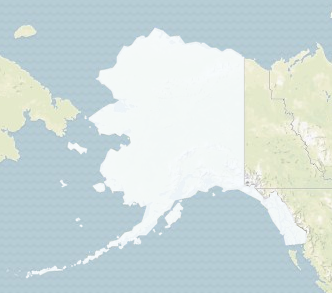 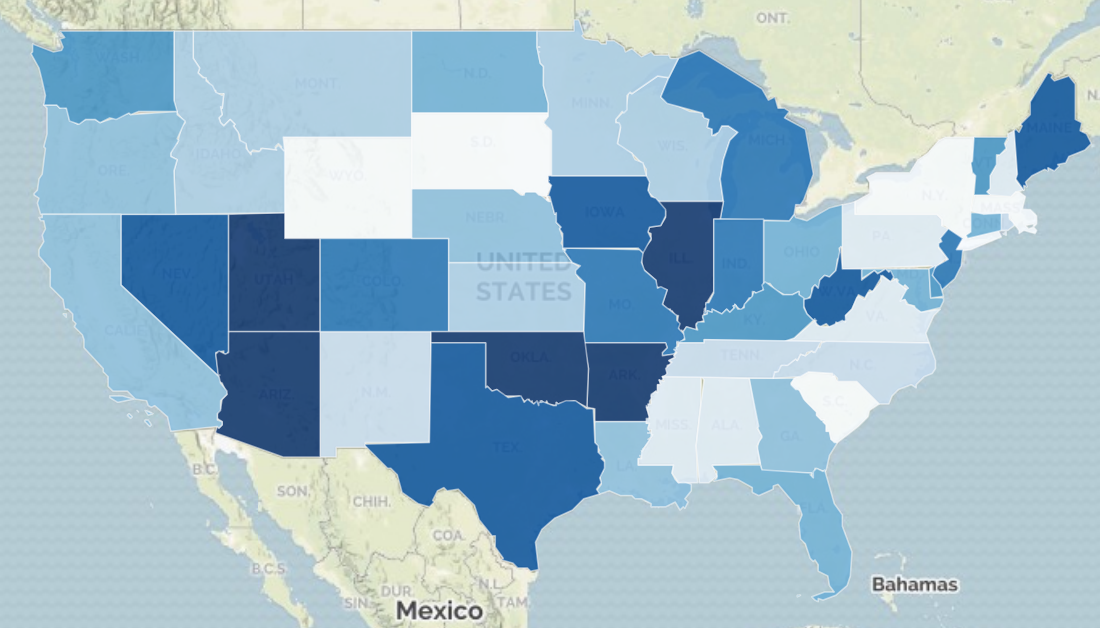 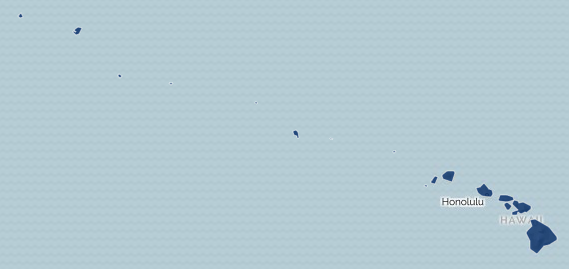 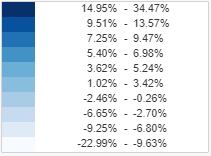 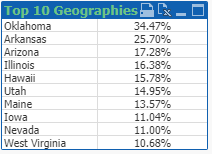 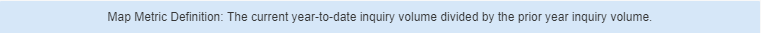 Source:  GrayReports – Inquiry Trends, Gray’s Program Evaluation System
Gray Proprietary
17
Inquiries
National
Online and On-Campus
Program, Degree, and City
Google Search Trends
Programs
Brands
Growth and Decline
Brand Reach
Program of the Month:  Health Services/Allied Health, General
Where to Offer a Program:  Market Analysis
Summary
Gray Proprietary
18
Google Search Trends:  Programs
Gray’s Google search index rose for the seventh month in a row, up 8% in January.
Gray tracks search volume for the 200 largest higher education programs.  
In 2016, these programs produced 67% of all completions.
We track approximately 25 keywords for each program.
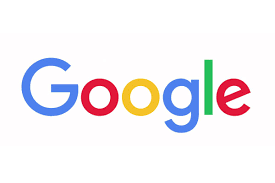 +8%
YoY
*Google Searches for 25 keywords for each of the 200 largest programs based on IPEDS completions
Gray Proprietary
19
Google Search Trends:  Shrinking Programs
Several STEM programs are among the fastest-declining in search volume.
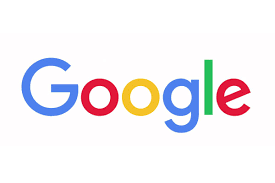 Source:  Gray Associates Research, Keyword Search Trends for Largest 200 IPEDS Programs.
Gray Proprietary
20
Google Search Trends:  Brands
January brand searches have been remarkably stable for the past three years.
Gray tracks search volumes for a sample of 75 higher education brands.
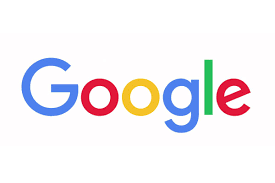 +0.2%
YoY
Source:  Gray Associates research, keyword search trends for 75 college and university brands.
Gray Proprietary
21
Fastest-Growing Brands
In Gray’s sample, the search volume for nine brands grew 10% or more in January.
This list includes state flagship campuses, as well as other publics, privates, and for-profits.
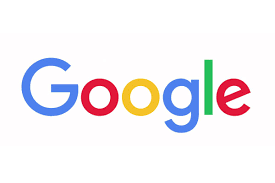 Source:  Gray Associates Research, Keyword Search Trends for 75 Brands. Minimum 10,000 Google searches
Gray Proprietary
22
Inquiries
National
Online and On-Campus
Program, Degree, and City
Google Search Trends
Programs
Brands
Growth and Decline
Brand Reach
Program of the Month:  Health Services/Allied Health, General
Where to Offer a Program:  Market Analysis
Summary
Gray Proprietary
23
Program Sustainability:  An Integrated View
We envision four foundations of program sustainability.
People
Marketsfor Programs
MoneyProgram Economics
Process
Gray Proprietary
24
Integrated Program Assessment
Gray Proprietary
25
Program of the Month:Degree Fit
What is the most appropriate level for a “Health Services/Allied Health, General” program?
Bachelor’s-level program for students continuing to graduate school?
Bachelor’s-level “parachute” healthcare program?
Associate’s-degree program for transfer?
Certificate or Associate’s-degree entry-level program?
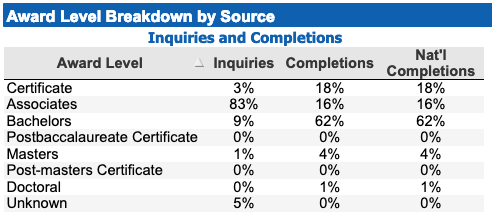 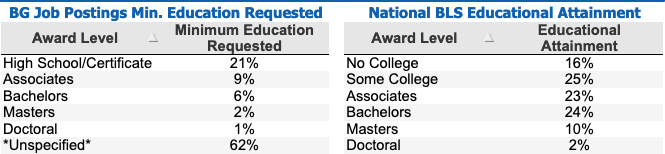 Gray Proprietary
26
Program of the Month:  Scoring
We suggest using four categories of market data.
Employment
Student
Demand
Competitive
Intensity
Degree
Fit
Gray Proprietary
27
Program of the Month:  Program Rank
Scoring on metrics in the four categories identifies potentially attractive programs.
National Program Scores and Ranking:  Bachelor’s Programs (Max = 69)
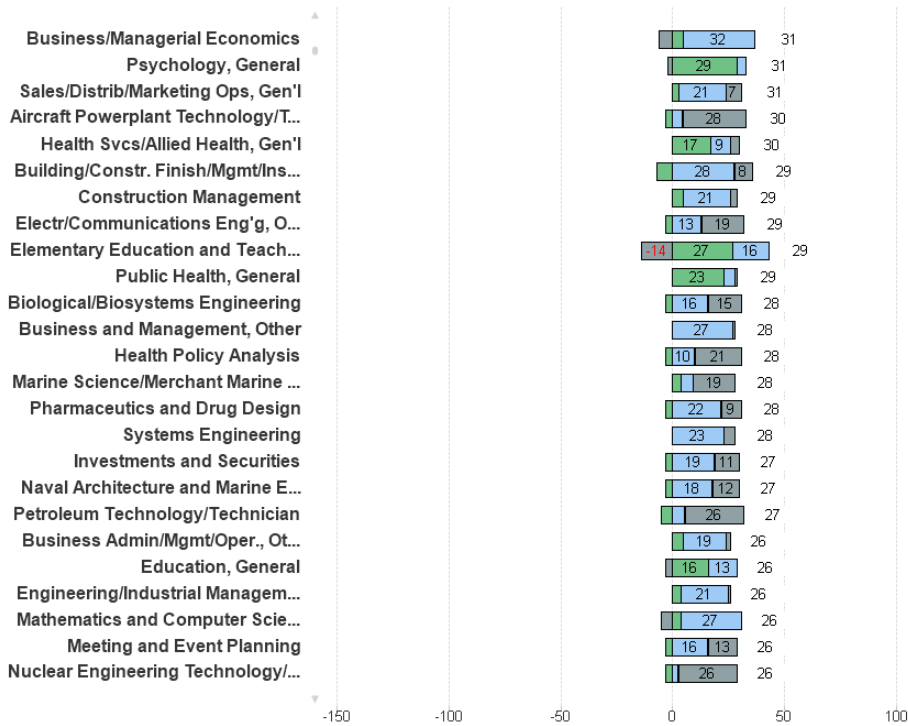 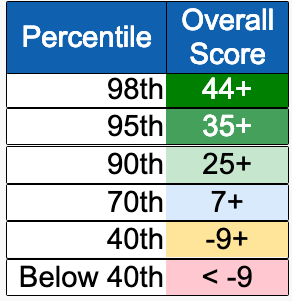 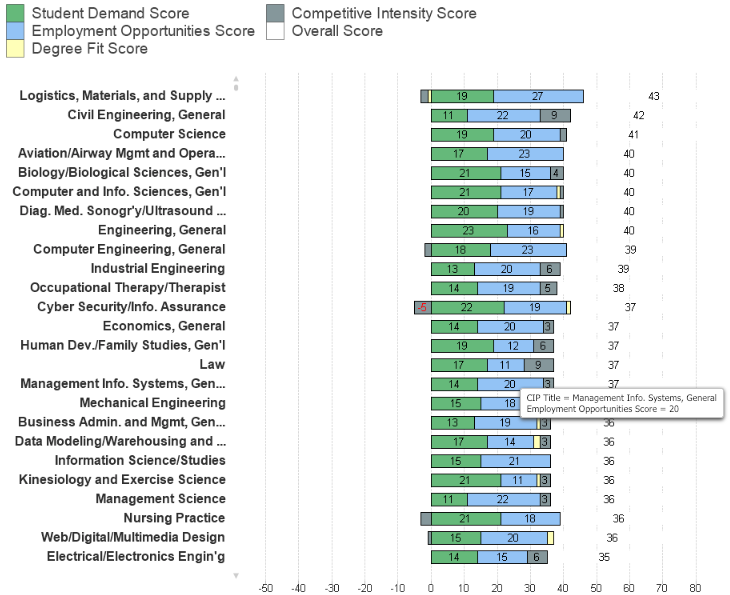 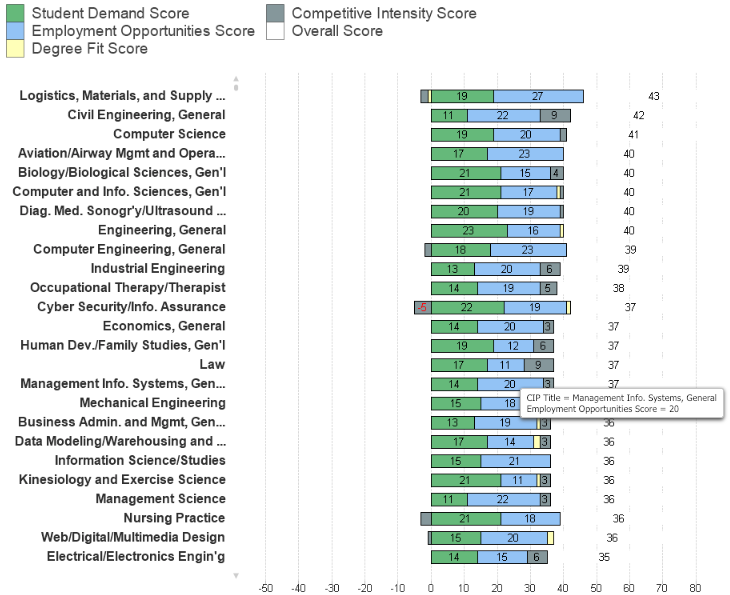 Score
Gray Proprietary
28
Program of the Month:  Student Demand
Student demand indicators are positive for Health Services/Allied Health, General.
Lots of green
All inquiry metrics above 95th percentile
No Google Search data yet (program not in the top 200)
Completions also above the 95th percentile with decent growth
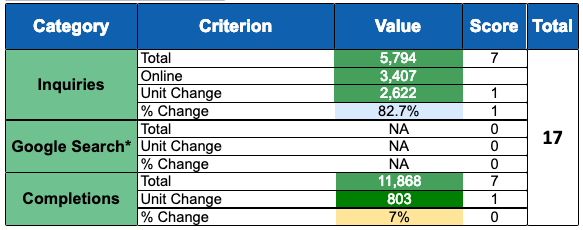 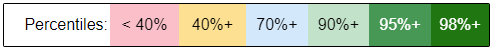 Gray Proprietary
29
Program of the Month:  Competition
Competition indicators are moderate for Health Services.
Limited number of competitors for a high-demand program, but more schools entering
Big average cohort size
No online competition (yet)
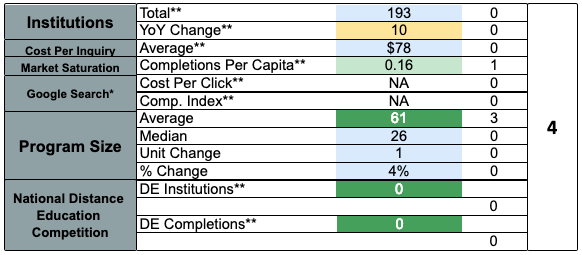 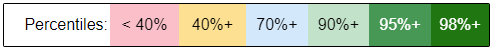 Gray Proprietary
30
Program of the Month:Employment and Career Paths – Part 1
Only 12% of Bachelor’s-degree graduates go into direct prep jobs.
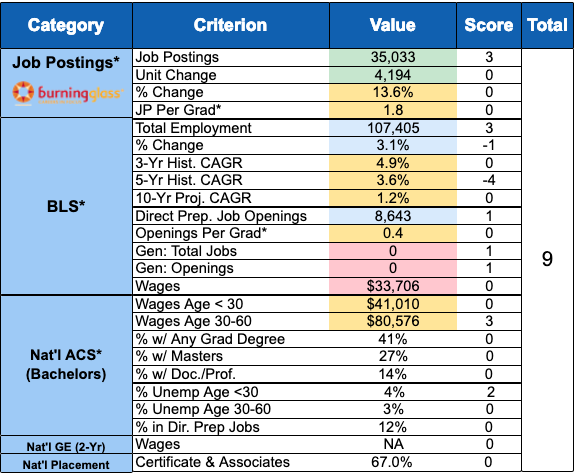 This is often a path to grad school – though more often Master’s than Doctoral.
Only 12% of employed graduates followed a path into a direct-preparation job.
Career outcomes are fine:  average wages, low unemployment.
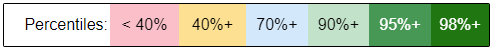 Gray Proprietary
31
Program of the Month:Employment and Career Paths – Part 2
Direct-prep jobs for Bachelor’s graduates in Health Services are less appealing.
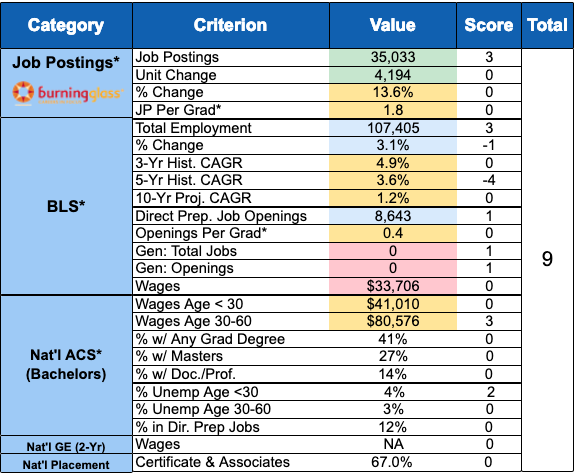 Entry-level wages are low.
There are a fair number of job postings and jobs.
Employment growth has been moderate.
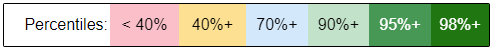 Gray Proprietary
32
Program of the Month:  Program Scorecard
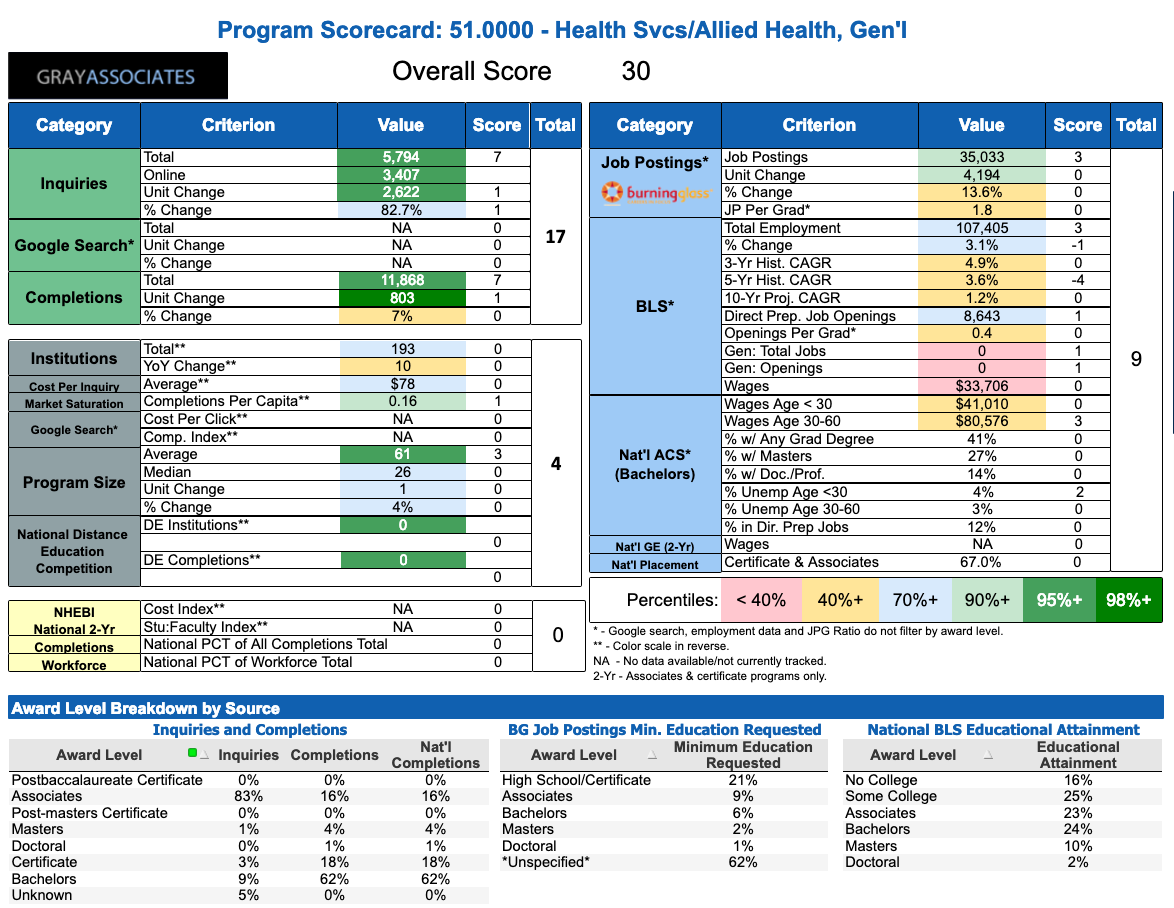 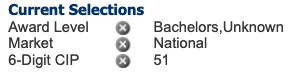 Gray Proprietary
33
Inquiries
National
Online and On-Campus
Program, Degree, and City
Google Search Trends
Programs
Brands
Growth and Decline
Brand Reach
Program of the Month:  Health Services/Allied Health, General
Where to Offer a Program:  Market Analysis
Summary
Gray Proprietary
34
Offering a Bachelor’s Program inHealth Services/Allied Health, General
Gray’s Market Analysis Program (MAP) ranks markets on estimated unfilled student demand for one or more programs.
For this program, Phoenix (AZ) has the most estimated market potential.
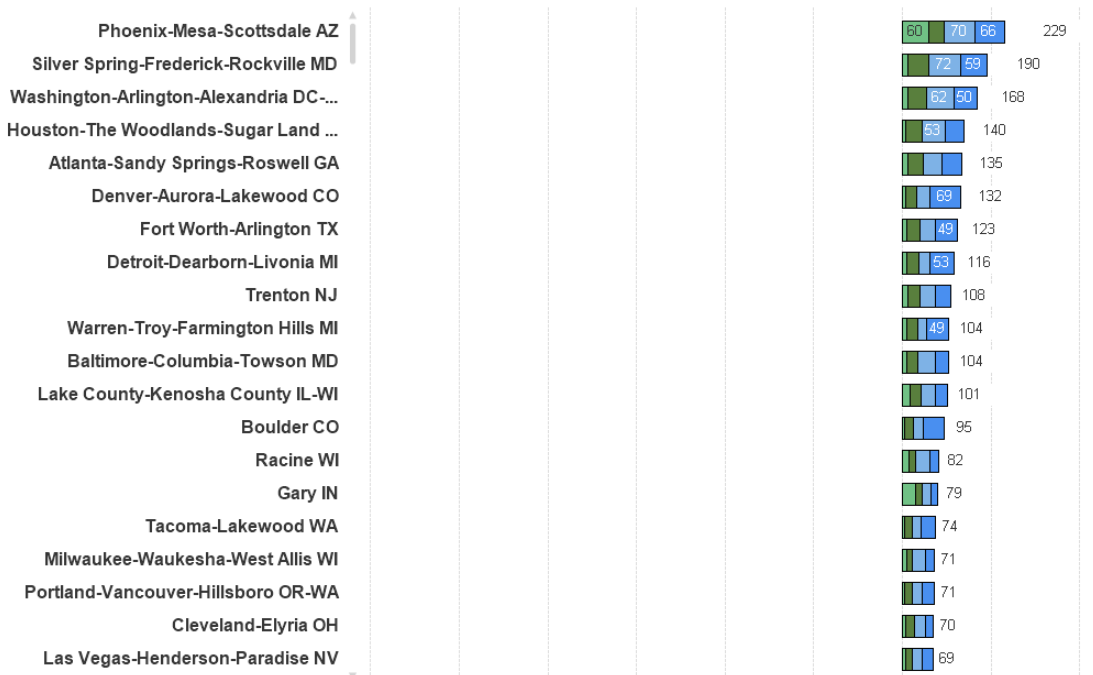 Gray Proprietary
35
Ranking Markets Using Estimated Unfilled Demand
We calculate five independent estimates of student demand …
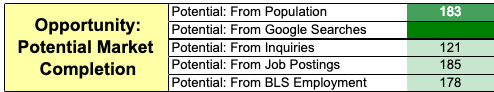 Gray Proprietary
36
Ranking Markets Using Estimated Unfilled Demand
We then subtract actual completions by U.S. students from potential completions …
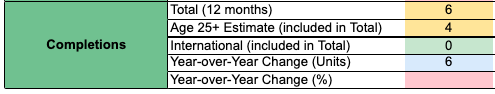 Gray Proprietary
37
Ranking Markets Using Estimated Unfilled Demand
And the result is estimated unfilled demand, measured in annual completions…
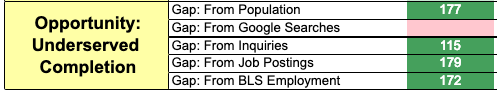 Gray Proprietary
38
Ranking Markets Using Estimated Unfilled Demand
... Which we weight, based on institution priorities and program characteristics.
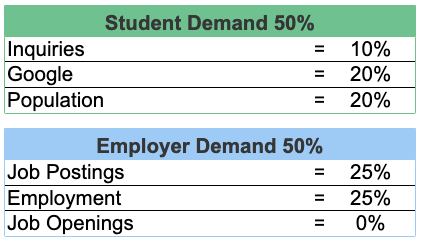 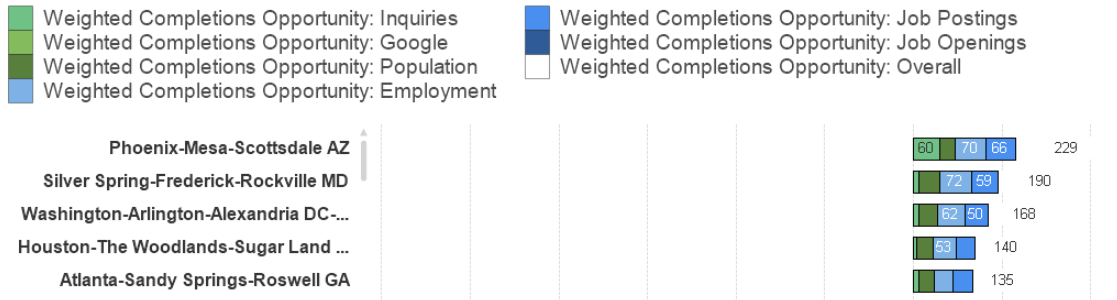 Gray Proprietary
39
Inquiries
National
Online and On-Campus
Program, Degree, and City
Google Search Trends
Programs
Brands
Growth and Decline
Brand Reach
Program of the Month:  Health Services/Allied Health, General
Where to Offer a Program:  Market Analysis
Summary
Gray Proprietary
40
Key Demand Trends and Observations
Total student inquiries were up 4% year-over-year.
Inquiries for online programs continue to rise.
Inquiries for on-campus programs continue to fall.
Inquiry conversion rates appear to be up each month for the entire fourth quarter 2018.
Inquiries for Criminal Justice programs rose 53% in January, while Medical Assisting inquiries continued their trend of 20% year-over-year declines.
Inquiries for Mental Health Counseling and Health Services/Allied Health, General continue their trends of very large year-over-year increases.
The adjacent states of Oklahoma and Arkansas saw the highest inquiry growth rates.
Inquiries at most levels continue to grow, while those for Undergraduate Certificates continue to decrease.
Among university brands, University of Texas at Austin showed the fastest growth in Google searches in January.



As always, good market data enables better program decisions.
Gray Proprietary
41
Program Portfolio Optimization
How can your college or university make better program decisions?
Understand  Student Demand     Learn how to gather and evaluate data on potential 					        students’ interest in academic programs.
Determine Employer Needs          Learn data sources and techniques you can use to 					        determine the skills graduates will need and the        				                      jobs and wages they may get.
Evaluate Competitive Intensity    Learn how to assess the number, size, and power of 					        your program’s competitors.
Calculate Program Economics     Learn how to assemble and analyze data on course   					        and program cost, revenue, margin, and overhead.
Inform and Engage      		       Learn who needs to be involved and how to engage Constituencies	                                    them in a process that leads to better program 					                      decisions and strengthens ties among faculty and 					        administrators.
Integrate and Sustain	                      Learn how to integrate academic, financial, and 					                      market data in an ongoing program review process.
Gray Proprietary
42
Webinar Schedule
Gray will offer education on program decision-making over the next six months.
Gray Proprietary
43
Demand for Higher Education Programs
Next Webcast:  March 21st  (February Results)1:00 PM Eastern Time
Featuring a Guest Speaker from BKD!